Интерактивный плакат по немецкому языкуГлагол haben
ГБОУ Лицей № 40 Приморского района  Санкт- Петербурга
Учитель немецкого языка
 Соловьева Ольга Владимировна
2014
Спряжение глагола haben(иметь) в Präsens(в настоящем времени)
Ich (я) habe
Du (ты) hast
Er (он) hat
Sie (она) hat
Es (оно) hat
Wir(мы) haben
Ihr(вы) habt
Sie/ sie (Вы/они) haben
Артикли имен существительных после глагола haben
haben 		ж.р.       eine
			м.р        einen
			с.р.        ein
			мн.ч.     нет артикля
Merkt euch! (Заметьте себе!)
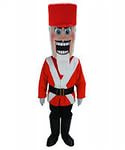 Ich habe eine Katze.(У меня есть кошка.)
Er hat einen Hund.( У него есть собака.)
Du hast ein Lehrbuch.( У тебя есть учебник.)
Wir haben Großeltern.(У нас есть бабушка с дедушкой.)
Отрицание с глаголом  haben
С глаголом  haben употребляется отрицание  kein/keine
Zum Beispiel:
Meine Mutter hat keine Schwester./перед сущ. ж.р.(У моей мамы нет сестры.)
Ich habe keine Geschwister./перед сущ. во  мн. ч.( У меня нет братьев и сестер.)
Die Oma hat keinen Computer./перед сущ. м.р.( У бабушки нет компьютера.)
Sie hat kein Arbeitsbuch./ перед сущ. с.р.( У нее нет рабочей тетради.)